Counting individual objects (one-to-one correspondence)



Lesson 1 of 4
Numeracy: Number - Building Understanding
Helen
How many apples?
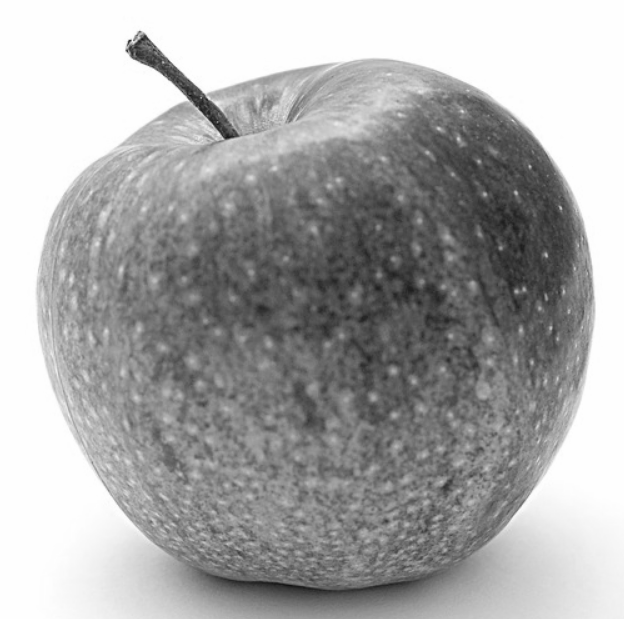 Images from Pixabay
How many apples?
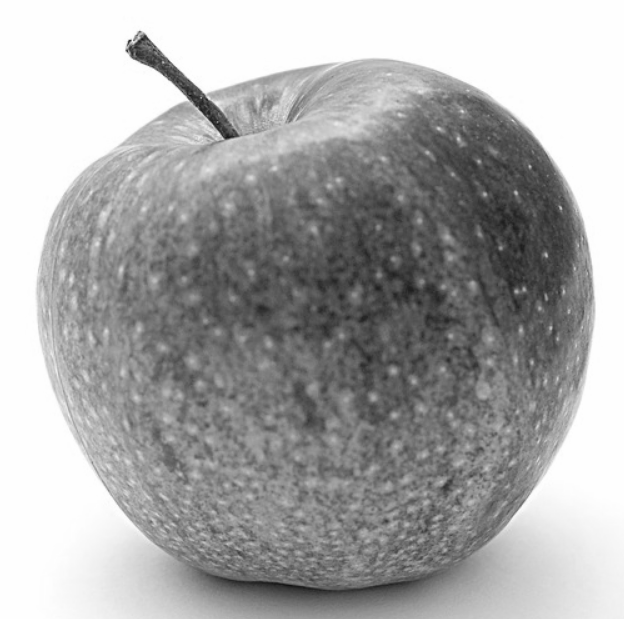 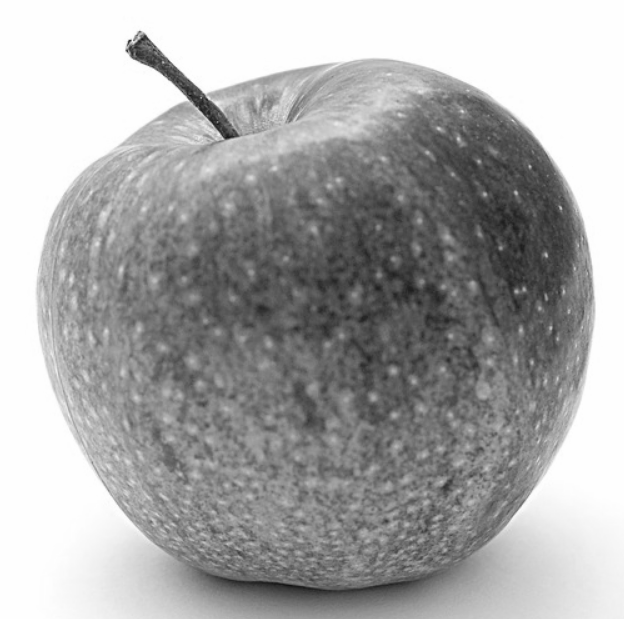 Images from Pixabay
How many apples?
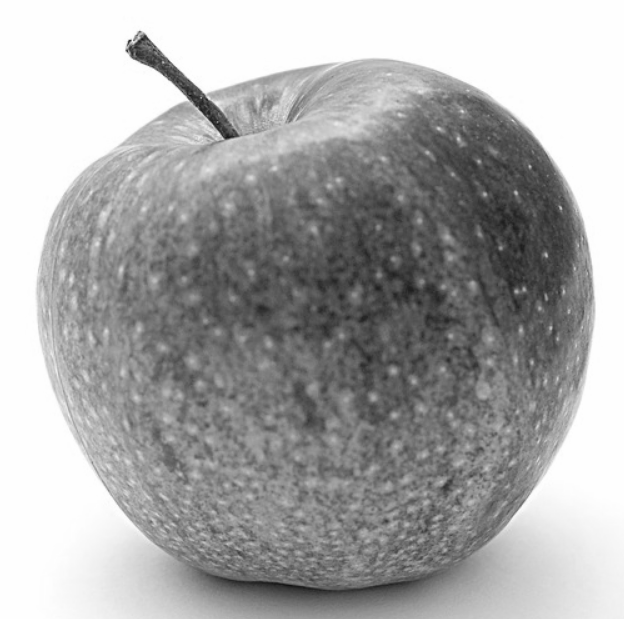 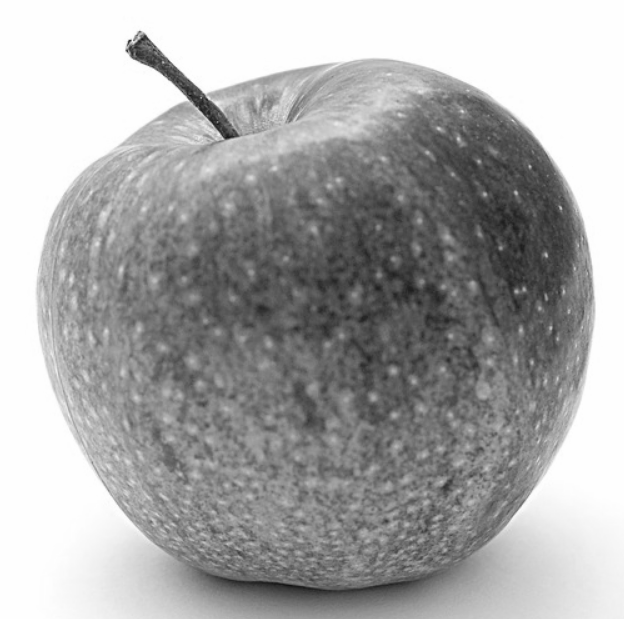 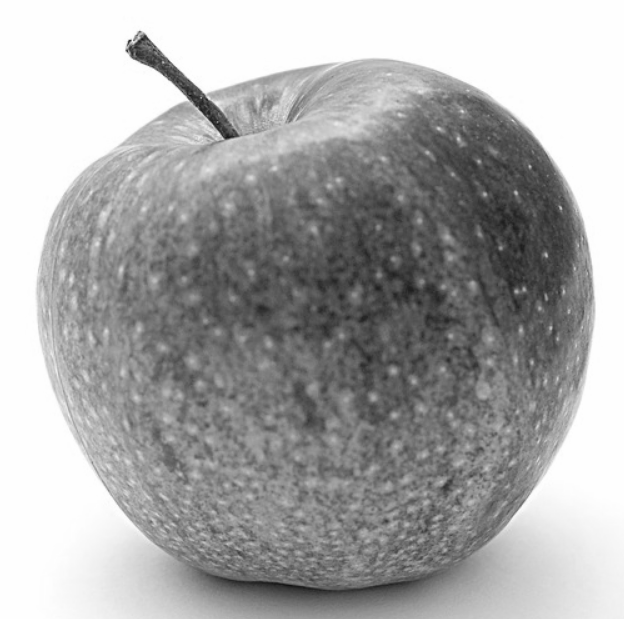 Images from Pixabay
How many apples?
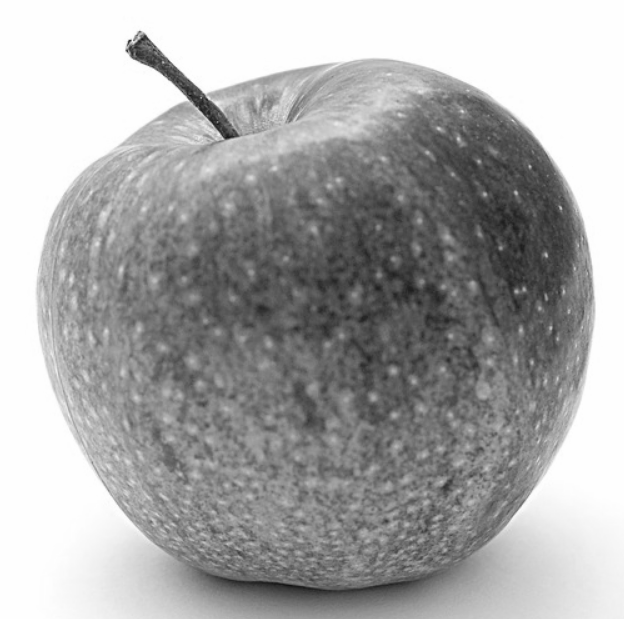 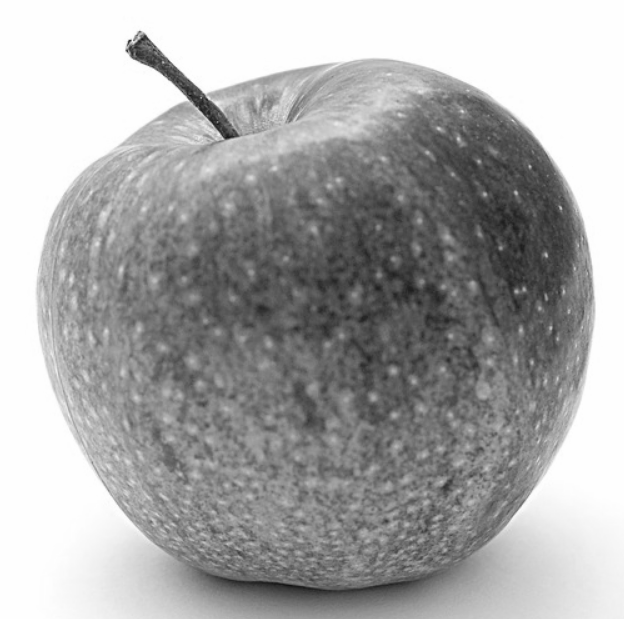 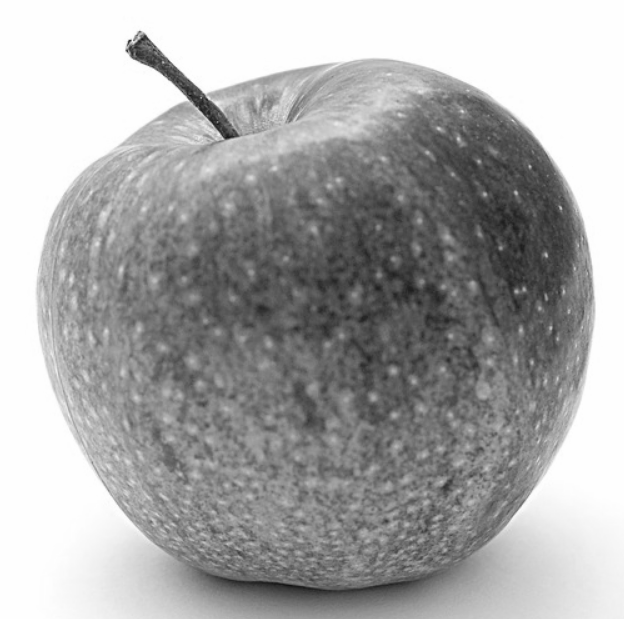 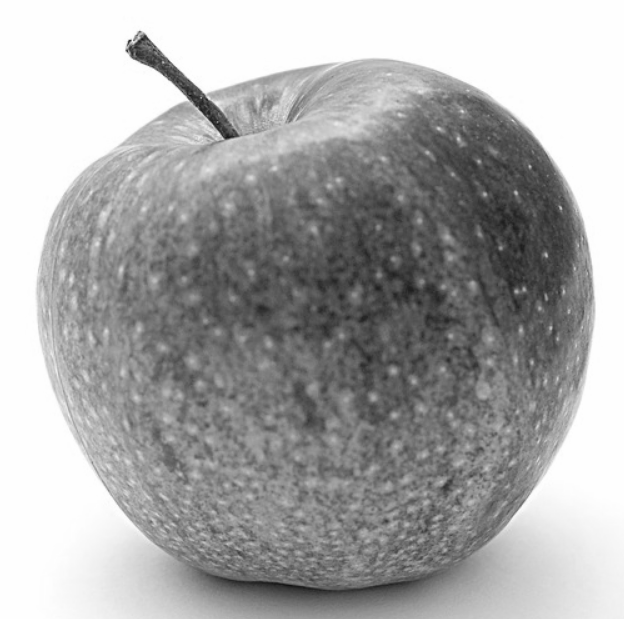 Images from Pixabay
How many apples?
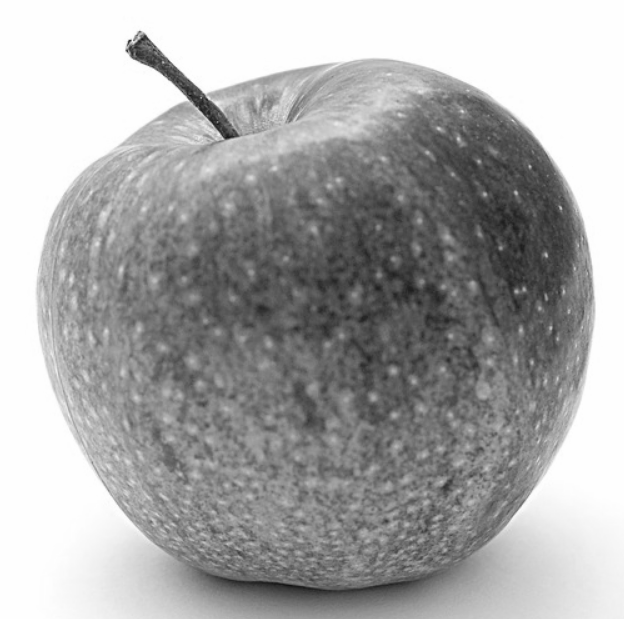 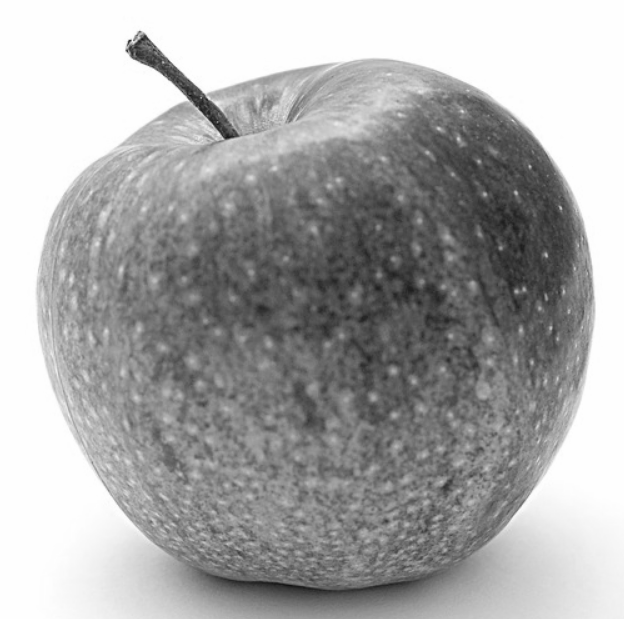 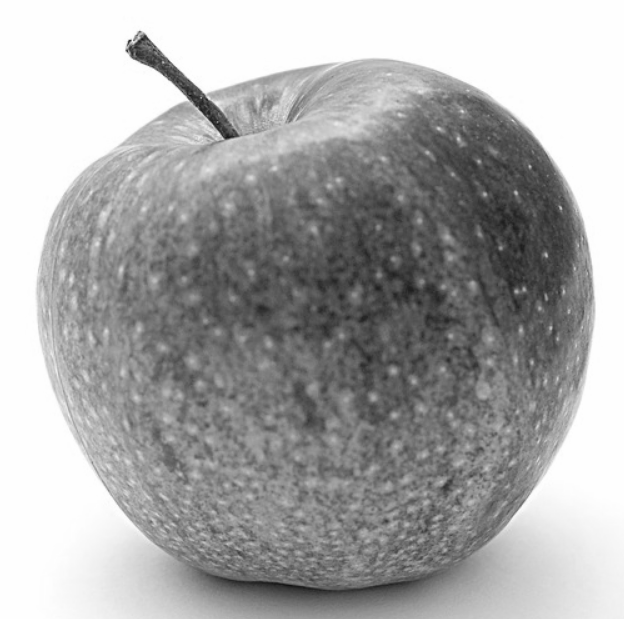 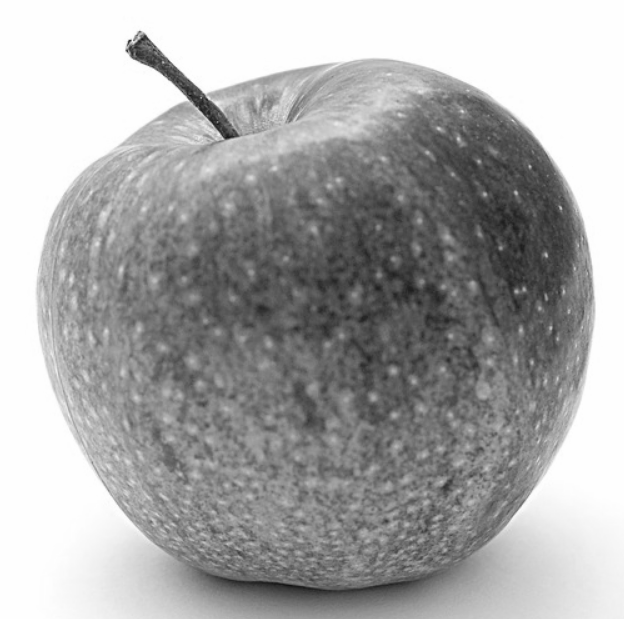 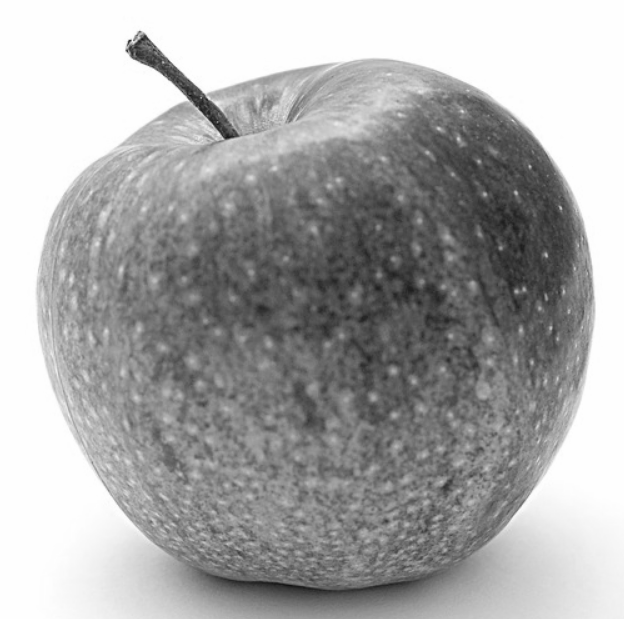 Images from Pixabay
How many spoons?
Draw them in a line and count them
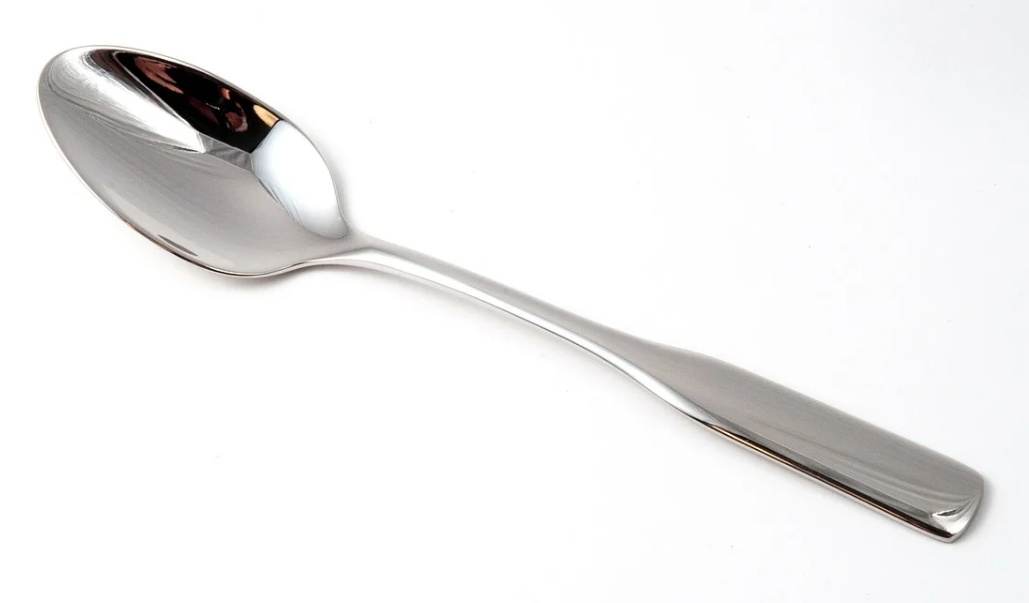 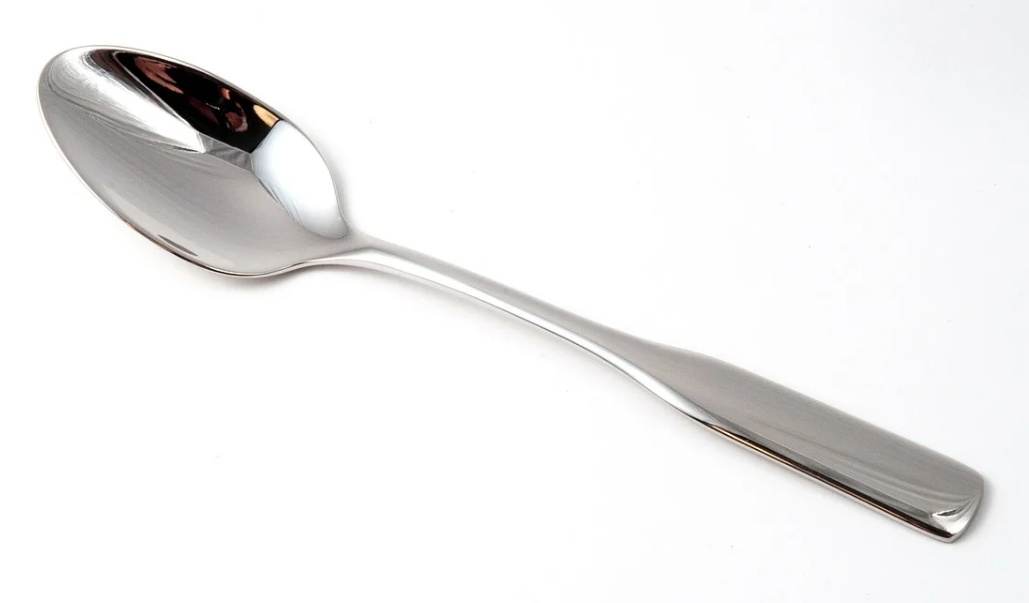 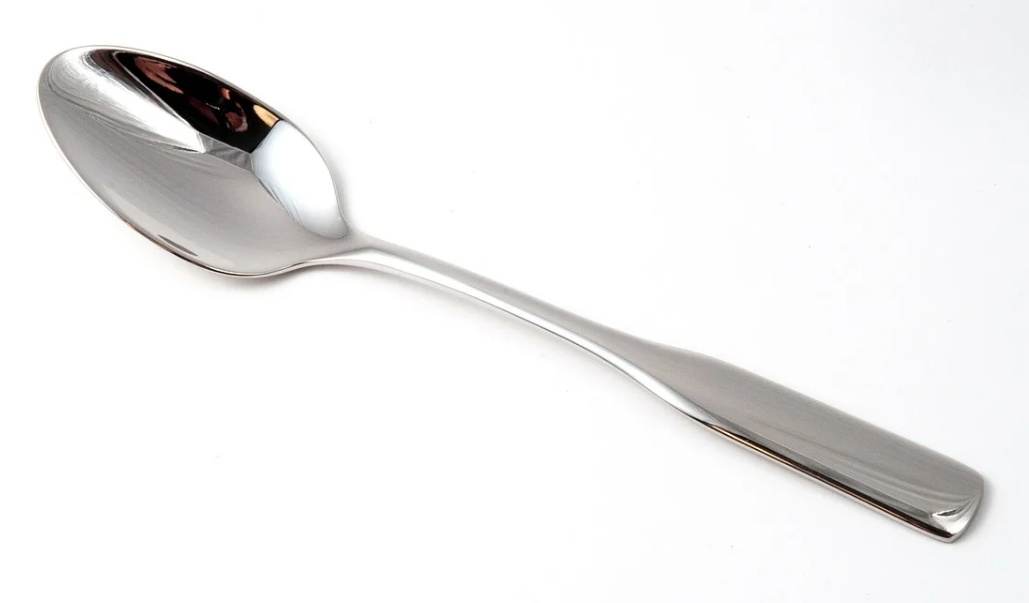 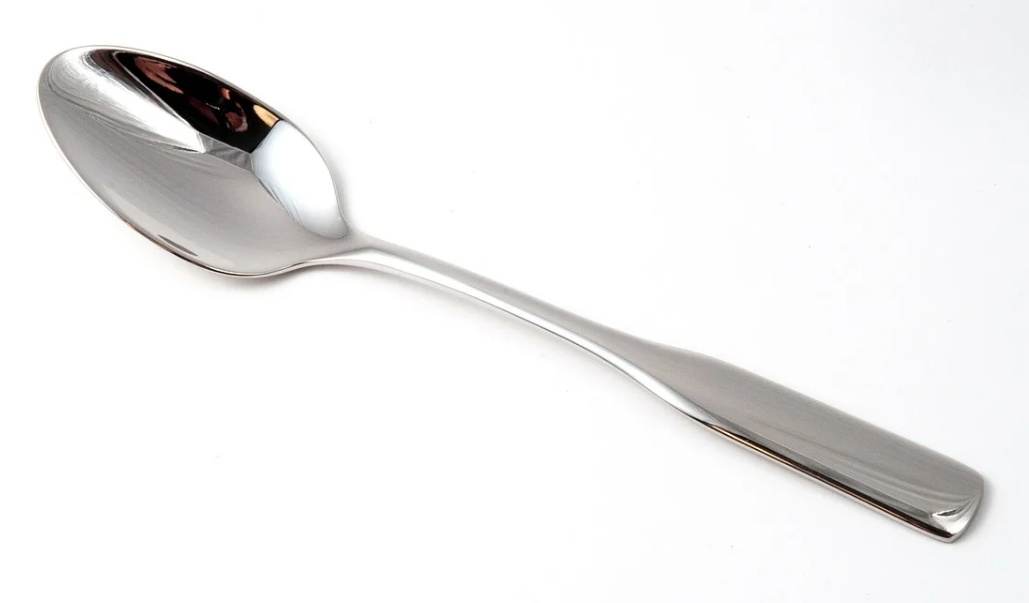 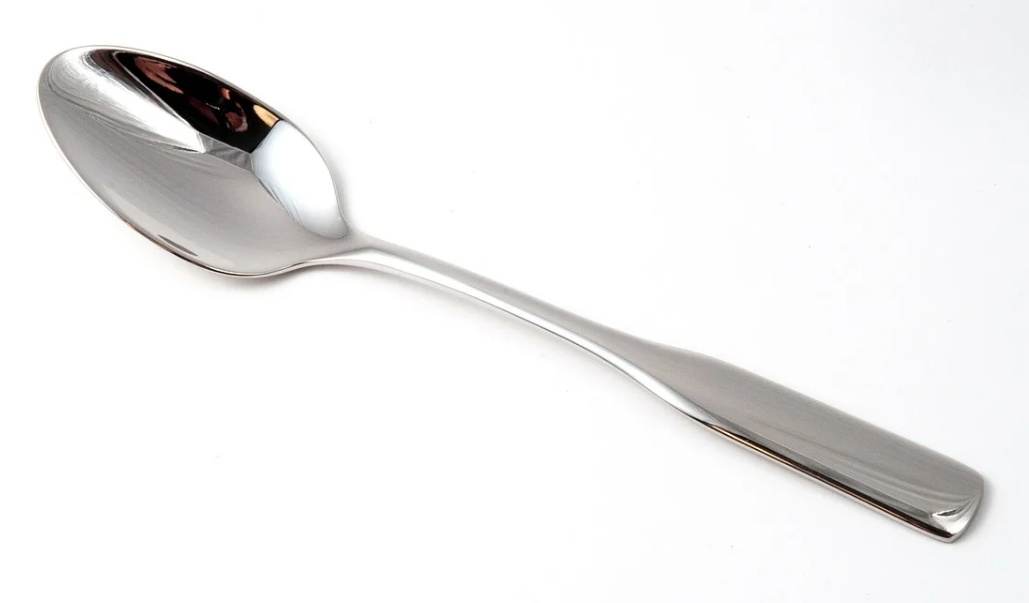 Images from Pixabay
How many bananas?
Cross them out as you count them
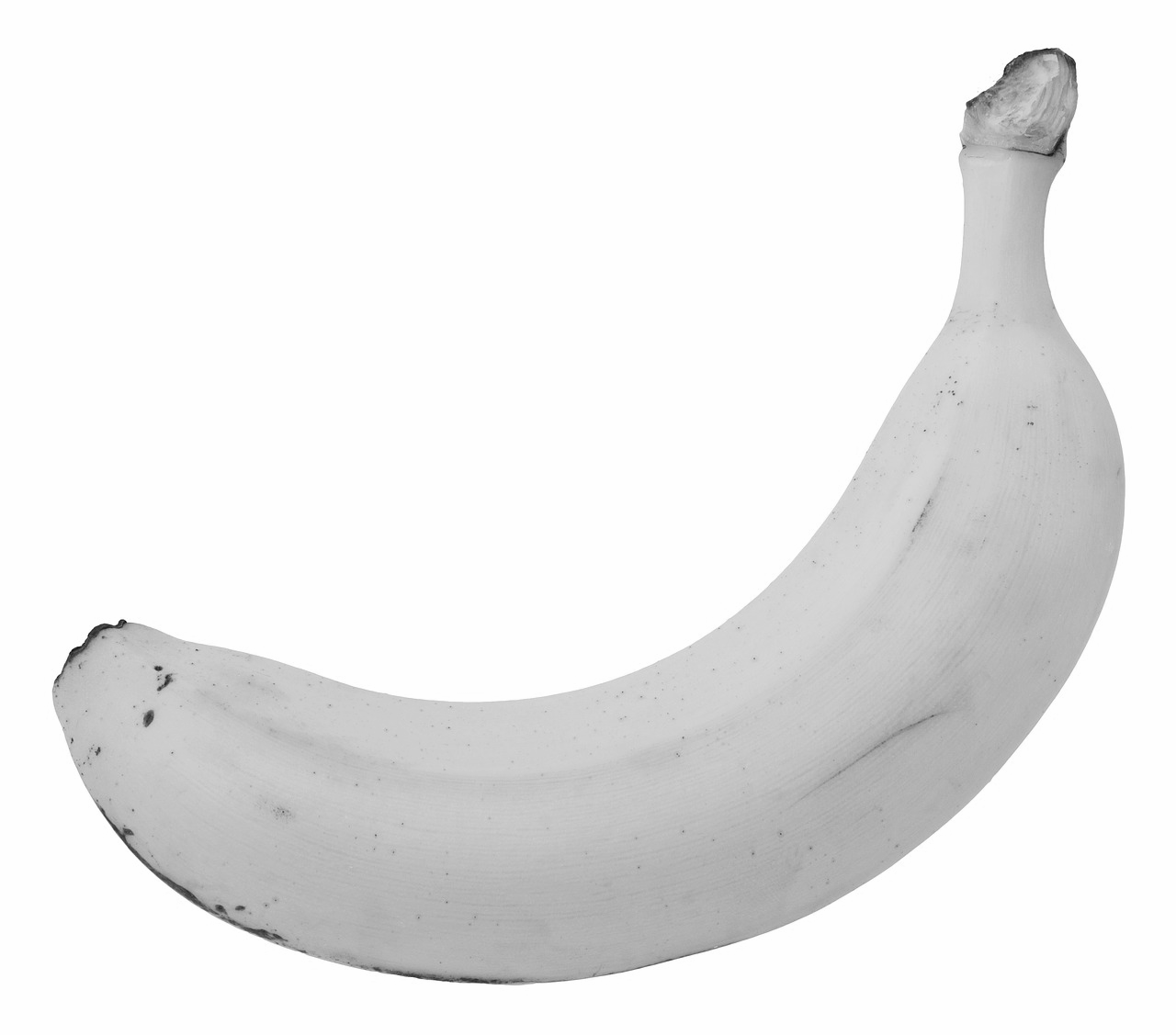 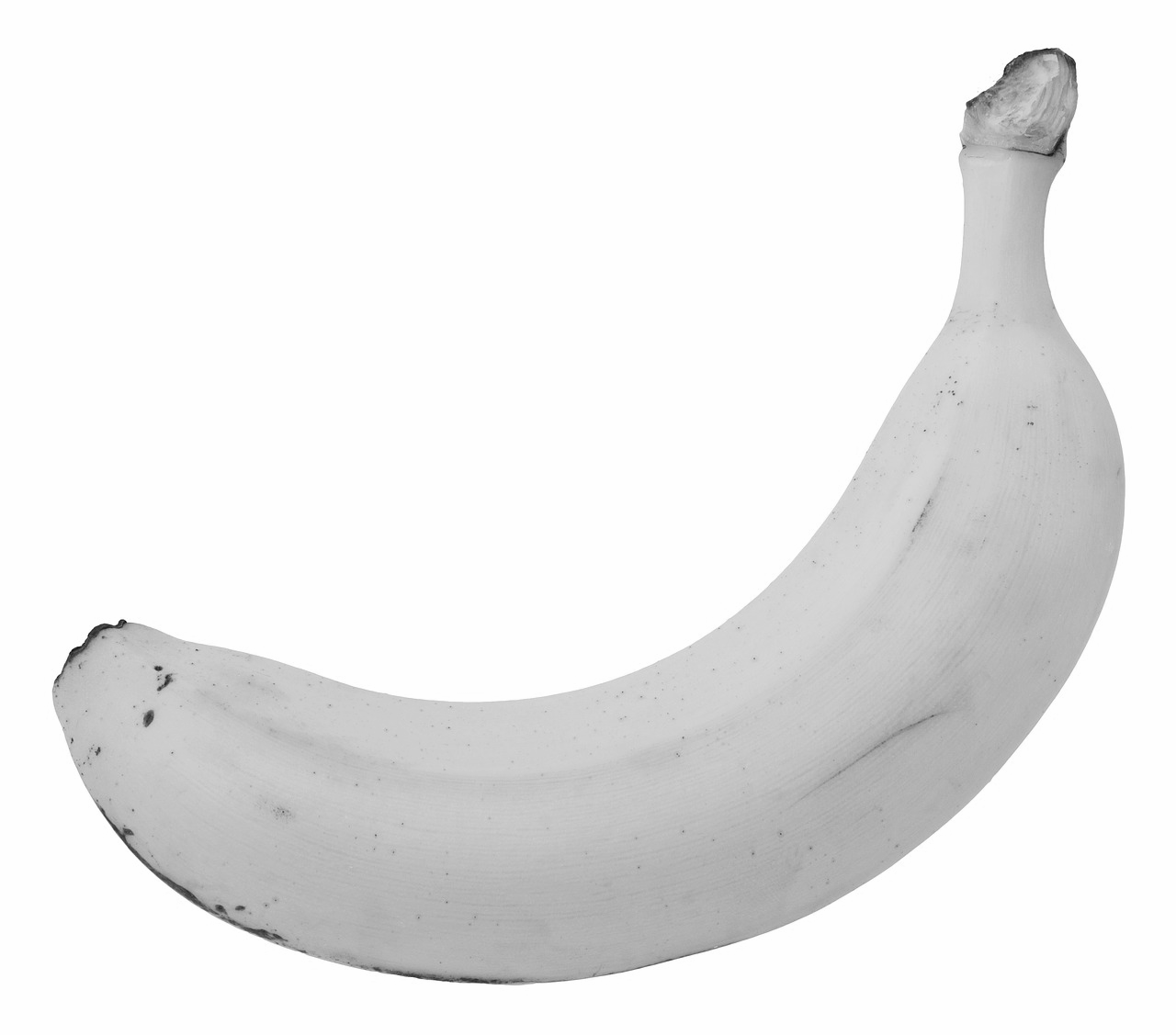 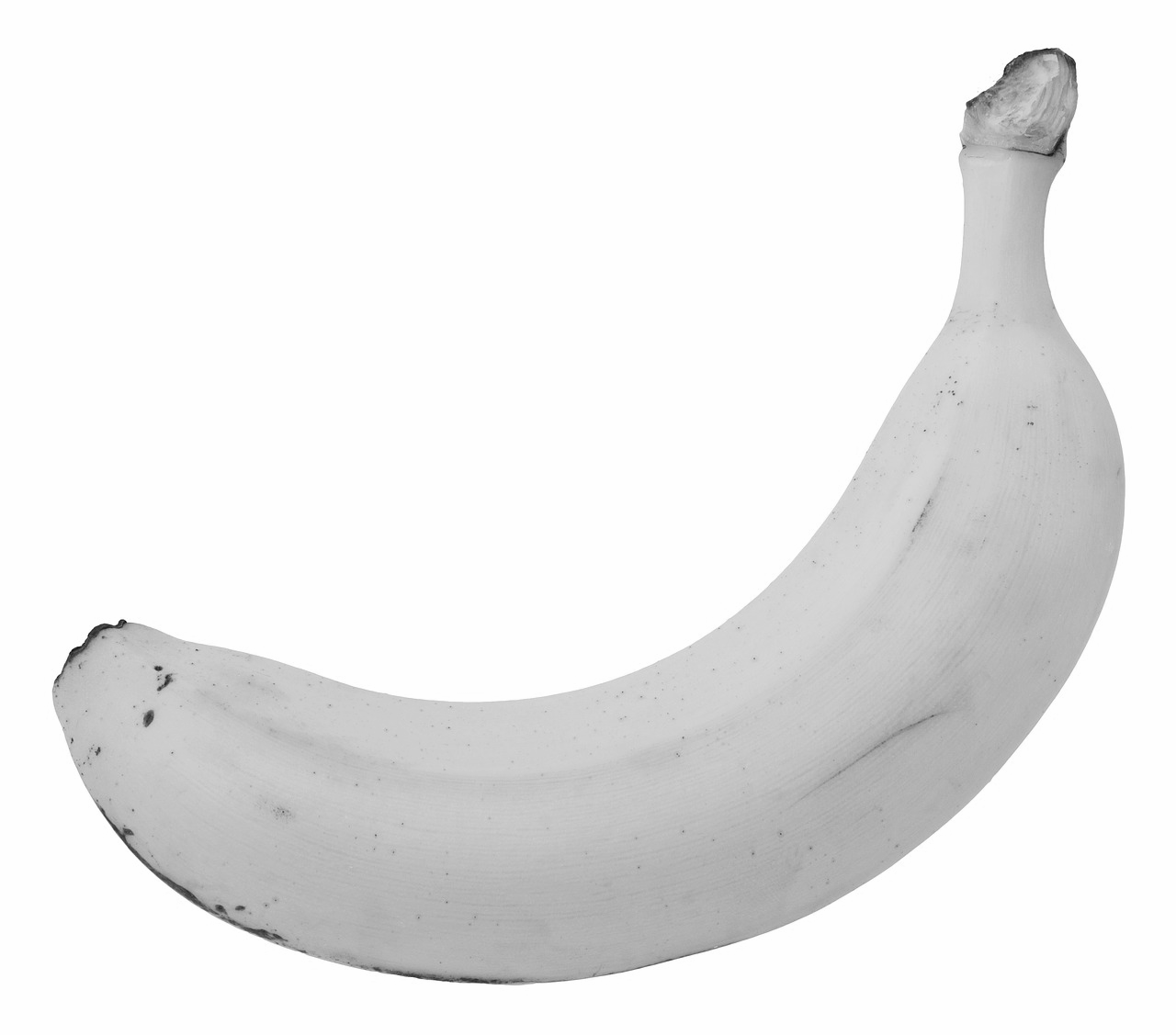 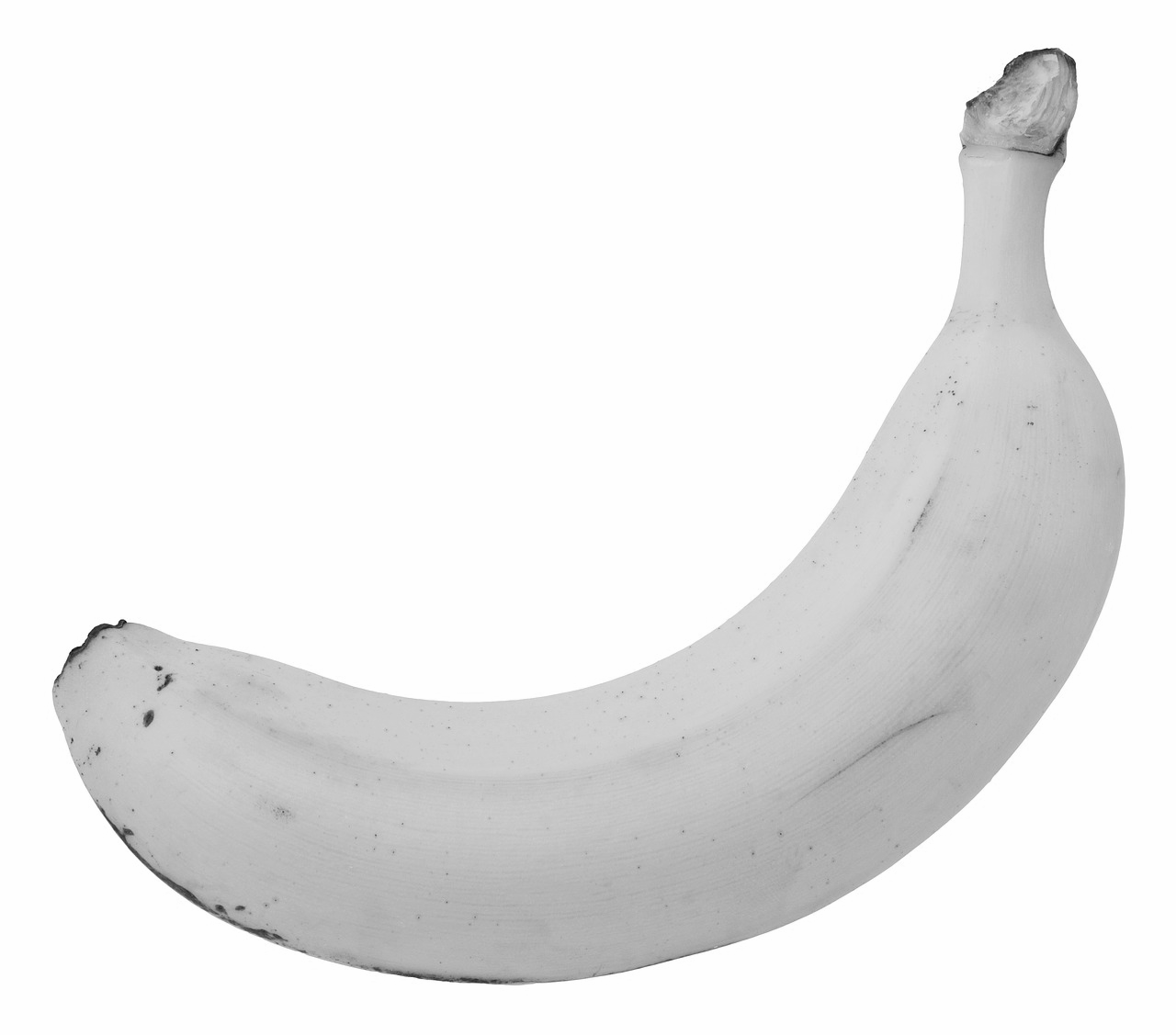 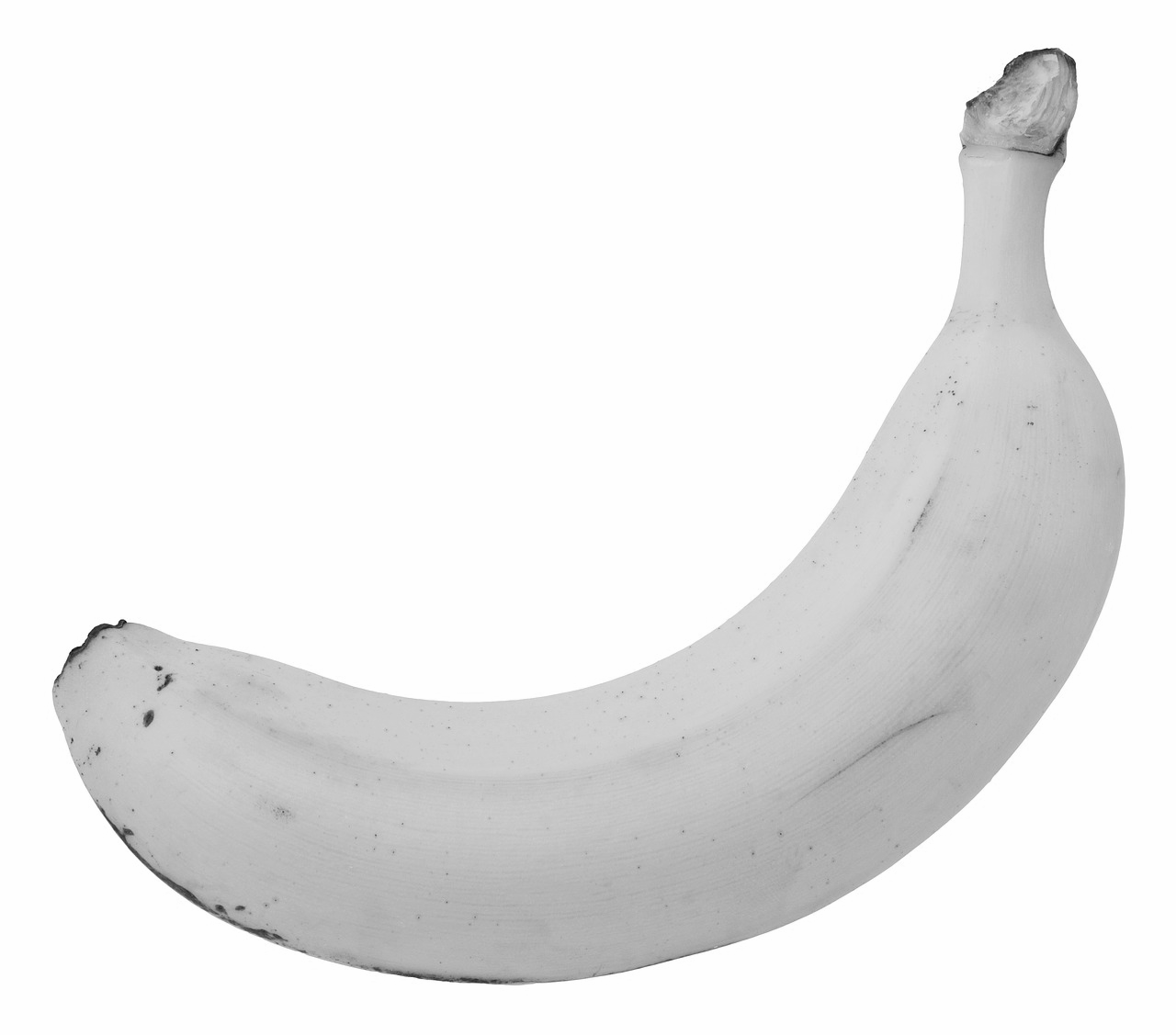 Images from Pixabay
[Speaker Notes: Model a few times using different numbers to 5, showing on big screen putting bananas away in fruit bowl.]
How many dots?
4
3
or
How many dots?
5
4
or
How many dots?
2
1
or